电 磁 感 应
感应电动势、电流的大小
一、法拉第电磁感应定律
1、定律:电路中感应电动势的大小，跟穿过这一电路的磁通量的变化率成正比
2、公式：       ,对于n匝线圈有            (平均值)
几点说明：
⑴不论电路是否闭合，只要穿过电路的磁通量发生变化，电路中就产生感应电动势，产生感应电动势是电磁感应现象的本质。
⑵磁通量是否变化是电磁感应的根本原因。若磁通量变化了，电路中就会产生感应电动势，再若电路又是闭合的，电路中将会有感应电流。
⑶产生感应电流只不过是一个现象，它表示电路中在输送着电能；而产生感应电动势才是电磁感应现象的本质，它表示电路已经具备了随时输出电能的能力。
例1：单匝矩形线圈处于变化的匀强磁场中。若线圈所围面积里磁通量随时间变化的规律如图所示，则：(                )
ABD
A、线圈中0时刻感应电动势最大                         
B、线圈中D时刻感应电动势为零                        
 C、线圈中D时刻感应电动势最大                        
 D、线圈中0到D时间内
       平均感应电动势为0.4V
Φ/10-2Wb
2
1
斜率表示Φ的变化率
t/s
0
D
B
0.1
A
用公式		   求E的二种常见情况：
a.若磁感应强度B不变,垂直于磁场的回路面积S
发生变化,则有:
（动生电动势）
b.垂直于磁场的回路面积S不变,磁感应强度B发生变化,则有：
（感生电动势）
△S
△B
公式：E=nB
公式：E=nS
△t
△t
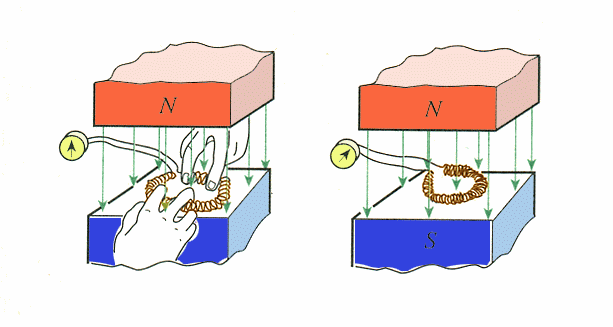 磁通量变化产生电动势的几种情况
1.当B、θ不变， △φ仅由S变化引起时
2.当S、 θ不变， △φ仅由B变化引起时：
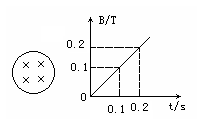 a
a
×   ×   ×   ×   ×   ×   ×   ×   ×   ×   ×   ×
×   ×   ×   ×   ×   ×   ×   ×   ×   ×   ×   ×
v
G
b
b
如图所示闭合线圈一部分导体ab处于匀强磁场中，磁感应强度是B，ab以速度v匀速切割磁感线，求产生的感应电动势
回路在时间t内增大的面积为：
ΔS=L(vΔt)
穿过回路的磁通量的变化为：
ΔΦ=BΔS
=BLvΔt
产生的感应电动势为：
（V是相对于磁场的速度）
V1
=Vsinθ
θ
V2
=Vcosθ
B
v
思考1： V与B不垂直
（若导线运动方向与导线本身垂直，但跟磁感强度方向有夹角）
（θ为v与B夹角）
说明：
1、导线运动方向和磁感线平行时，E=0
2、速度V为平均值（瞬时值），E就为平均值（瞬时值）
a
θ
v
b
思考2： V与L不垂直
如图，匀强磁场的磁感应强度为B，长为  的金属棒ab在垂直于B的平面内运动，速度v与  成θ角，求金属棒ab产生的感应电动势。
有效长度：
     导线在垂直速度方向上的投影长度
×    ×    ×    ×    ×    ×    ×    ×    ×    ×    ×    ×    ×    ×    ×
Ｖ
Ｏ
×    ×    ×    ×    ×    ×    ×    ×    ×    ×    ×    ×    ×    ×    ×
R
思考三：对Ｌ的理解
问题１：半径为R的半圆形导线在匀强磁场B中，以速度V向右匀速运动时，E=？
E = 2 B R V
等效长度！
ω
A'
A
O
思考４： 导体棒转动切割磁感线
如下图所示，长为L的铜杆OA以O为轴在垂直于匀强磁场的平面内以角速度ω匀速转动，磁场的磁感应强度为B，求杆OA两端的电势差。（2种方法）
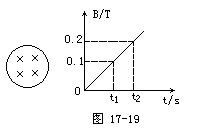 例1、有一面积为S＝100cm2的金属环，电阻为R＝0.1Ω，环中磁场变化规律如图所示，磁场方向垂直环面向里，则在t1－t2时间内通过金属环某一截
面的电荷量为多少？
a
b
L1
v
B
L2
F
例2：如图所示，由均匀材质制成的矩形线圈长L1宽L2的电阻为R，处于磁感应强度为B的匀强磁场边缘，线圈与磁感线垂直。求：将线圈以向右的速度v匀速拉出磁场的过程中，（1）ab间的电势差Uab；（2）拉力的大小F； （3）拉力的功率P； （4）拉力做的功W； （5）线圈中产生的电热Q ；（6）通过线圈某一截面的电荷量q 。
解：这是一道基本练习题，要注意计算中所用的边长是L1还是L2 ，还应该思考一下这些物理量与速度v之间有什么关系。

（1）

（2）

（3）

（4）

（5）

（6）
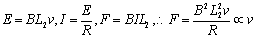 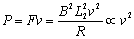 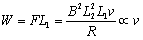 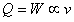 R
a            b
m  L
例3:如图所示，竖直放置的U形导轨宽为L，上端串有电阻R（其余导体部分的电阻都忽略不计）。磁感应强度为B的匀强磁场方向垂直于纸面向外。金属棒ab的质量为m，与导轨接触良好，不计摩擦。从静止释放后ab保持水平而下滑。试求ab下滑的最大速度vm
解：释放瞬间ab只受重力，开始向下加速运动。随着速度的增大，感应电动势E、感应电流I、安培力F都随之增大，加速度随之减小。当F增大到F=mg时，加速度变为零，这时ab达到最大速度。   
 由


可得
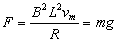 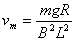 b
B
a
L1
L2
例4. 如图所示，U形导线框固定在水平面上，右端放有质量为m的金属棒ab，ab与导轨间的动摩擦因数为μ，它们围成的矩形边长分别为L1、L2，回路的总电阻为R。从t=0时刻起，在竖直向上方向加一个随时间均匀变化的匀强磁场B=kt，（k>0）那么在t为多大时，金属棒开始移动？
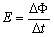 解：由
= kL1L2可知，回路中感应电动势是恒定的，电流大小也是恒定的，但由于安培力F=BIL∝B=kt∝t，所以安培力将随时间而增大。当安培力增大到等于最大静摩擦力时，ab将开始向左移动。
这时有：
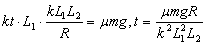 y
b
B
ω
a
o
x
例5. 如图所示，xoy坐标系y轴左侧和右侧分别有垂直于纸面向外、向里的匀强磁场，磁感应强度均为B，一个围成四分之一圆形的导体环oab，其圆心在原点o，半径为R，开始时在第一象限。从t=0起绕o点以角速度ω逆时针匀速转动。试画出环内感应电动势E随时间t而变的函数图象（以顺时针电动势为正）。
解：开始的四分之一周期内，oa、ob中的感应电动势方向相同，大小应相加；第二个四分之一周期内穿过线圈的磁通量不变，因此感应电动势为零；第三个四分之一周期内感应电动势与第一个四分之一周期内大小相同而方向相反；第四个四分之一周期内感应电动势又为零。感应电动势的最大值为Em=BR2ω，周期为T=2π/ω，图象如右。
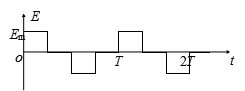